Managing IP During Chiplet Design and Integration
Michael Munsey
Senior Director Semiconductor and IP Solutions
Siemens EDA
25 January 2023
© Siemens 2023 | 2023-01-25 | Michael Munsey | Siemens Digital Industries Software | Where today meets tomorrow.
What is Data Management?
© Siemens 2023 | 2023-01-25 | Michael Munsey | Siemens Digital Industries Software | Where today meets tomorrow.
This is not only about Data Management…
© Siemens 2023 | 2023-01-25 | Michael Munsey | Siemens Digital Industries Software | Where today meets tomorrow.
GIT
Subversion
Perforce
Custom DM
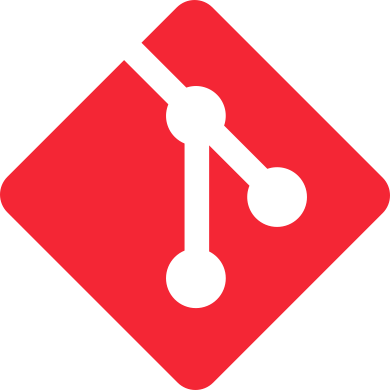 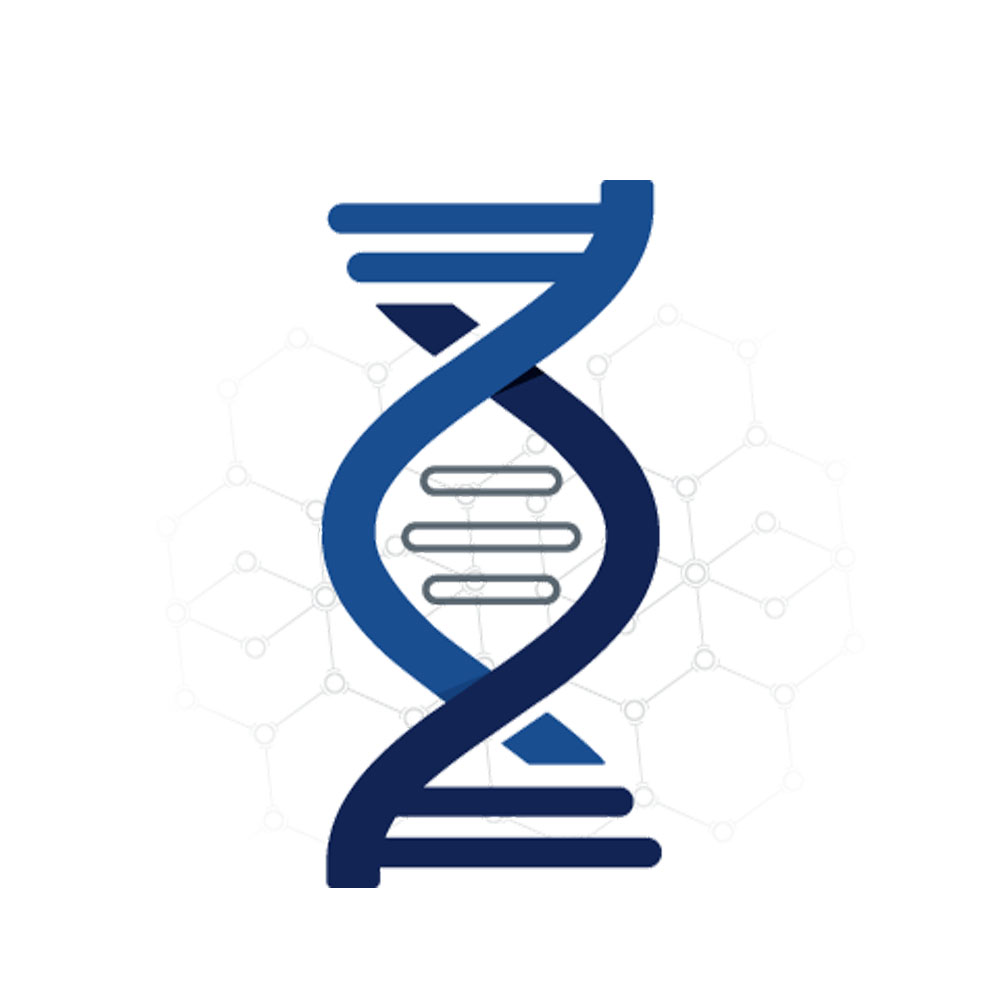 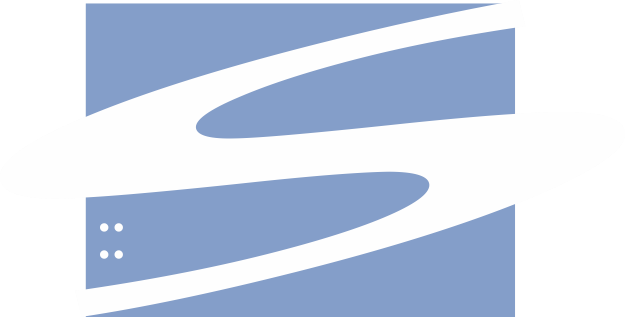 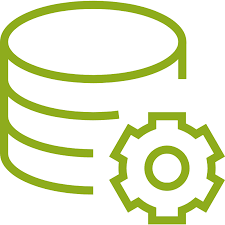 What is IP?
IP is the abstraction of data files that defines its implementation and meta-data that defines its state
Data 
Management
Meta-
Data
+
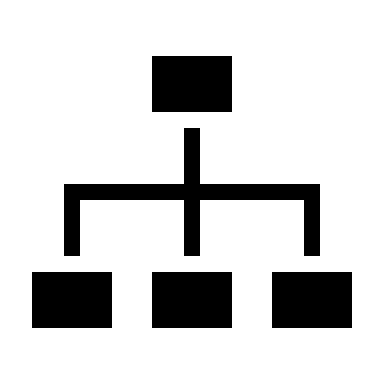 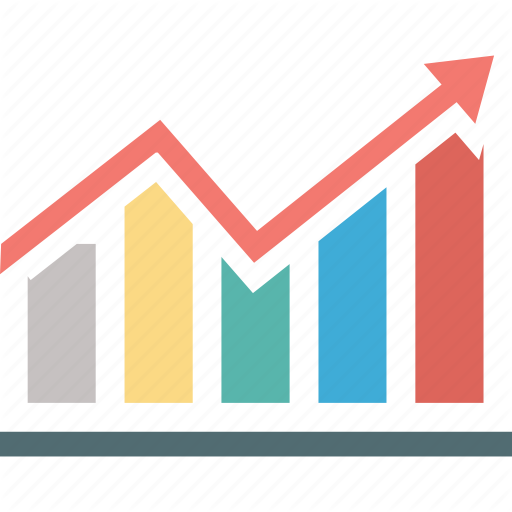 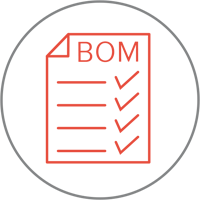 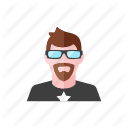 Who, What, Where, When, Why & hoW
Dependencies, Permissions, 
Hierarchy, Properties, Usage, etc.
Design Files
Software, Firmware & Hardware
Page ‹#›
© Siemens 2023 | 2023-01-25 | Michael Munsey | Siemens EDA Solutions Management | Siemens Digital Industries Software | Where today meets tomorrow.
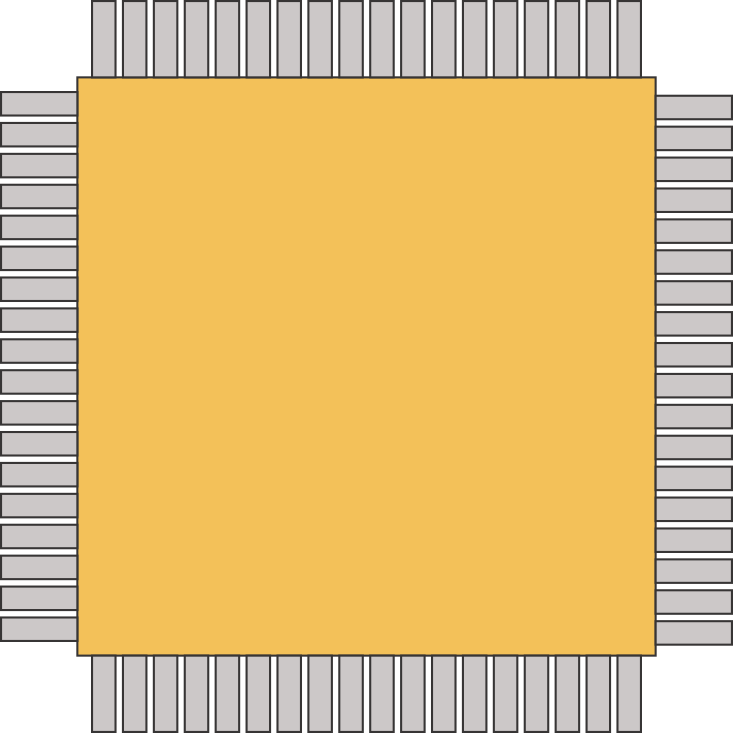 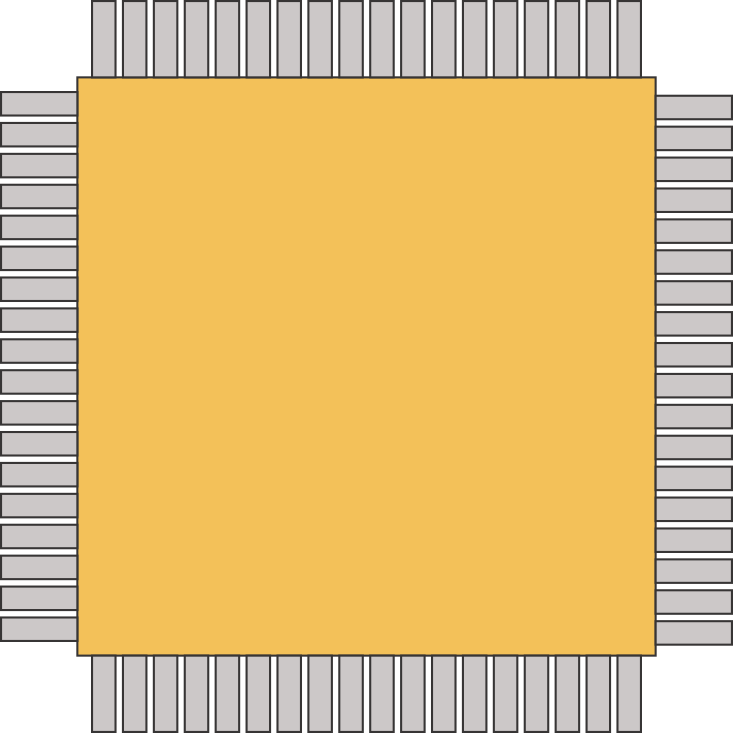 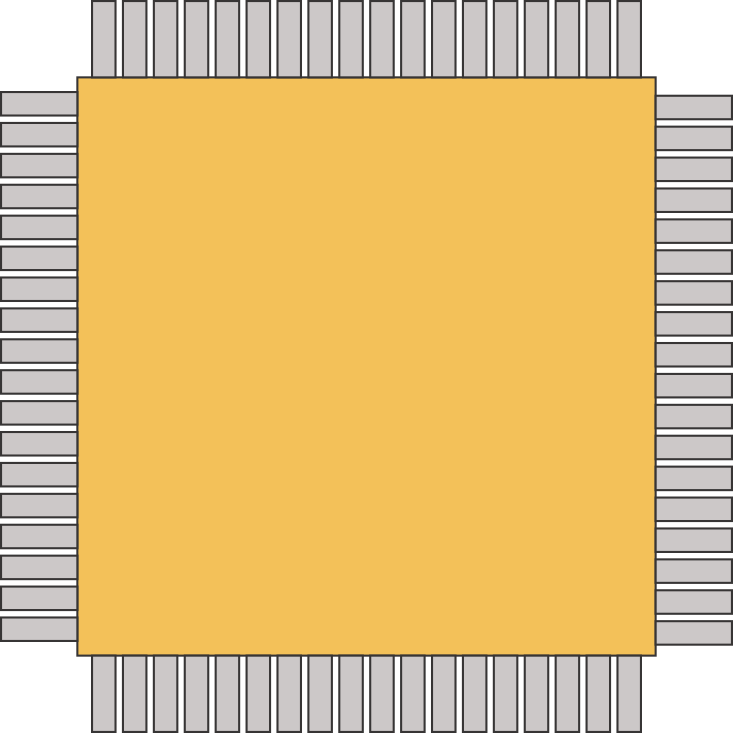 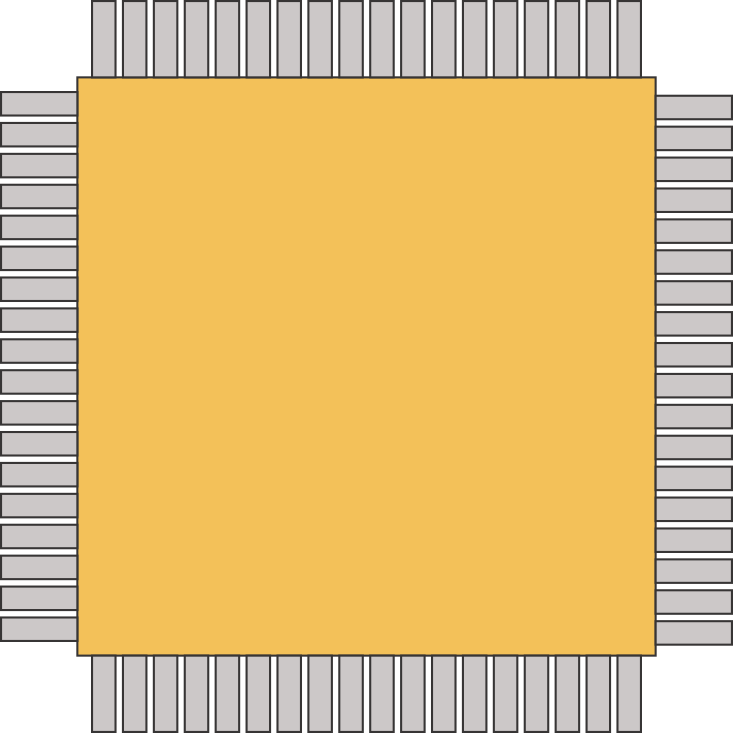 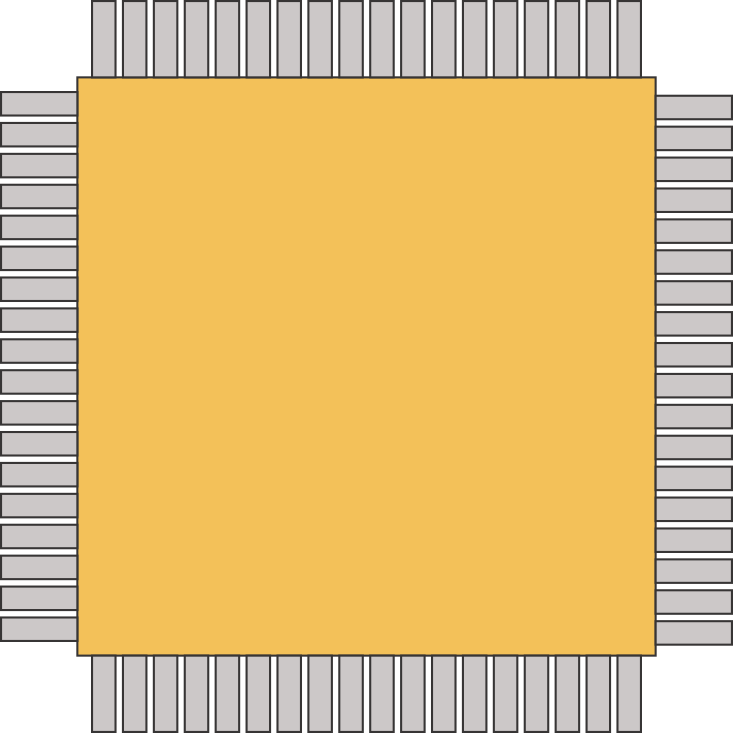 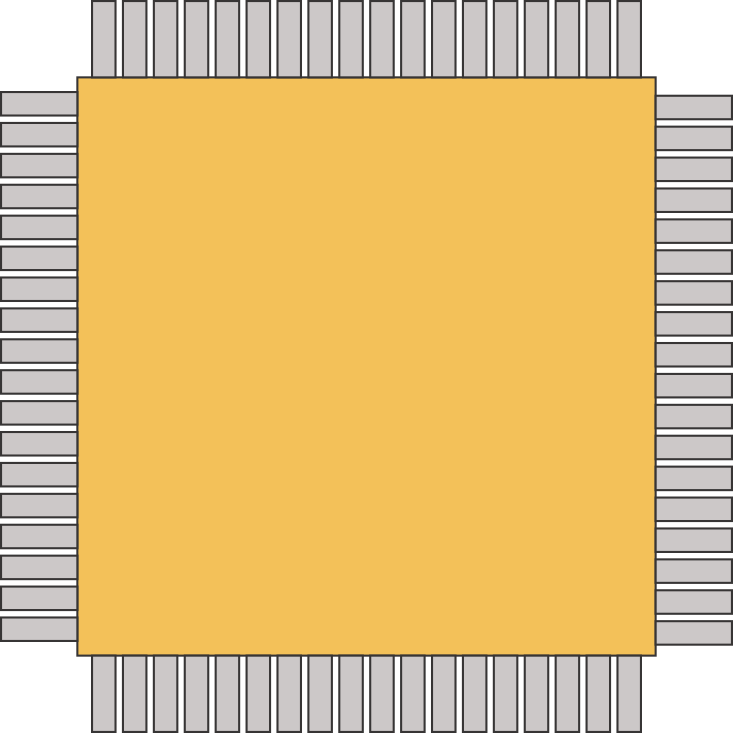 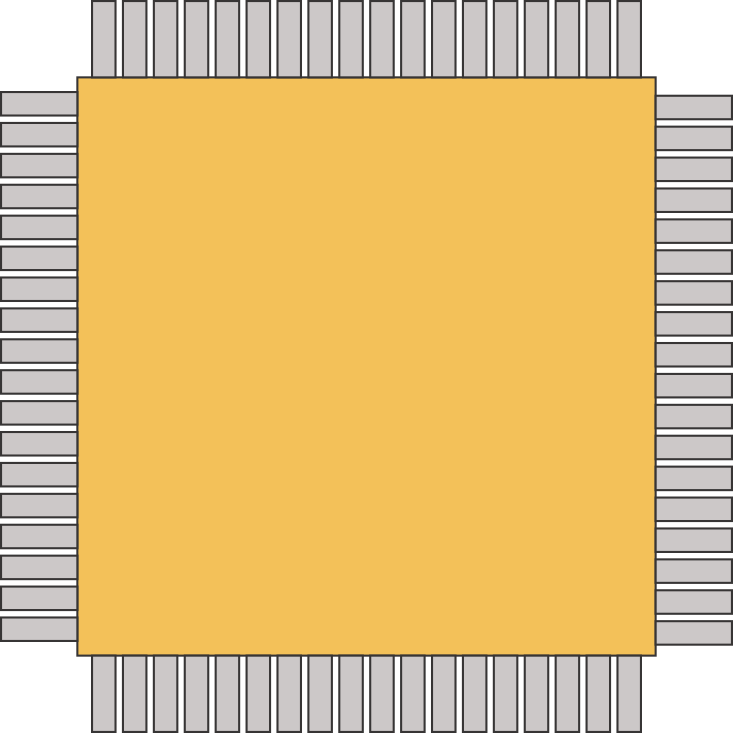 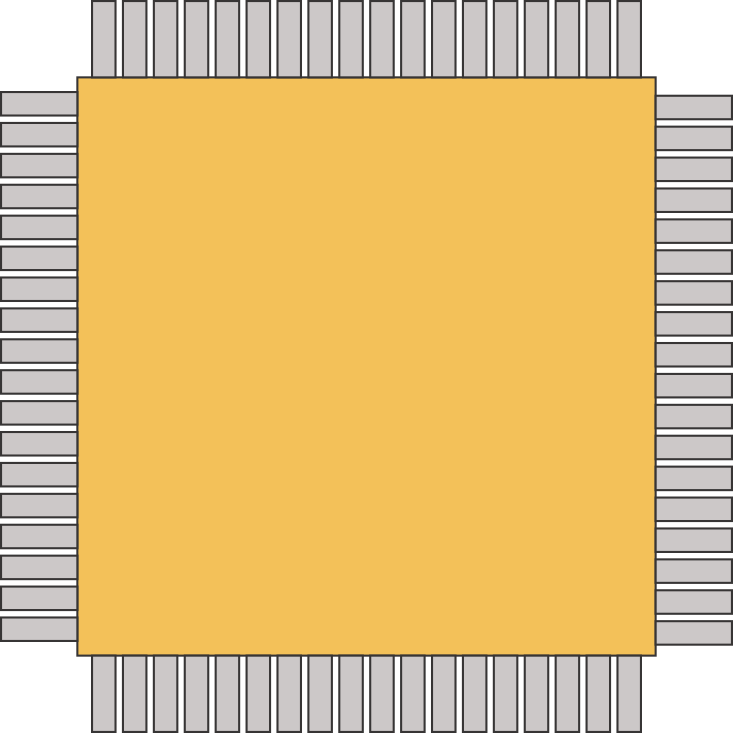 Usage Tracking
Workspace Tracking
BOI
Traceability
Engineering
Environment /
Configurations
Config
Scripts
Tools
Internal & External IP
Reuse of
Existing Components
IPLM IP Abstraction Model
New Components
PDKs &
Libraries
Memories
Meta-Data
Design Files
Labels
Properties
Attributes
Extensions
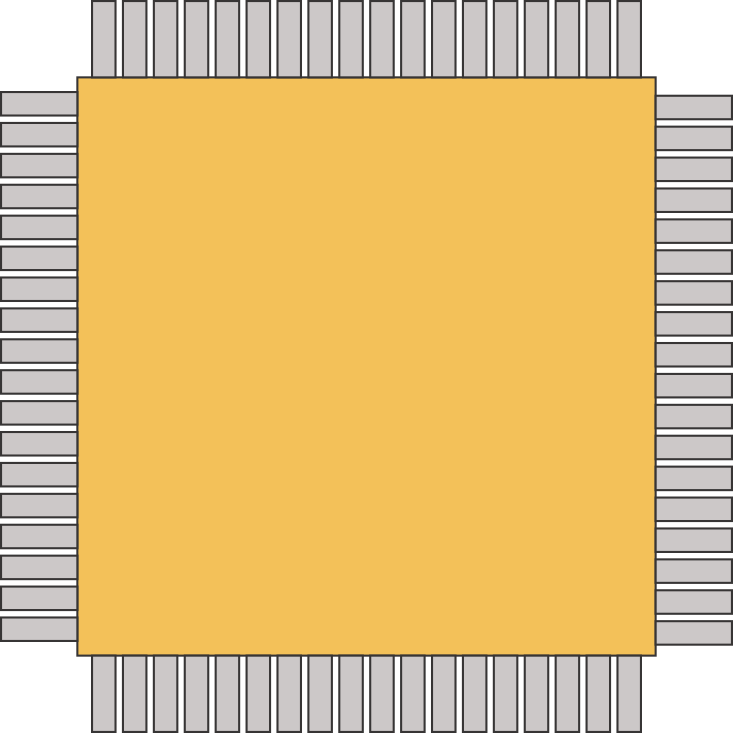 Design (WIP) IP
IP Object
Derivative Components
Release Management
IP Versions
Hooks
Management
Integration to third party data
Issue & Defect
Requirements 
Documents
Integrations
“Traditional” IP
Page ‹#›
© Siemens 2023 | 2023-01-25 | Michael Munsey | Siemens EDA Solutions Management | Siemens Digital Industries Software | Where today meets tomorrow.
Design Files
Hierarchy
System Metadata
Events

Parent / Child Relationships
Permissions
Core
IP is everything that enables design
This is not only about Data Management…
© Siemens 2023 | 2023-01-25 | Michael Munsey | Siemens Digital Industries Software | Where today meets tomorrow.
GIT
Subversion
Perforce
Teamcenter
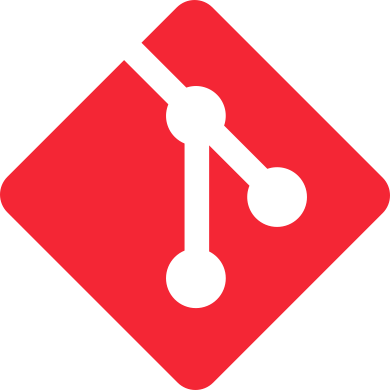 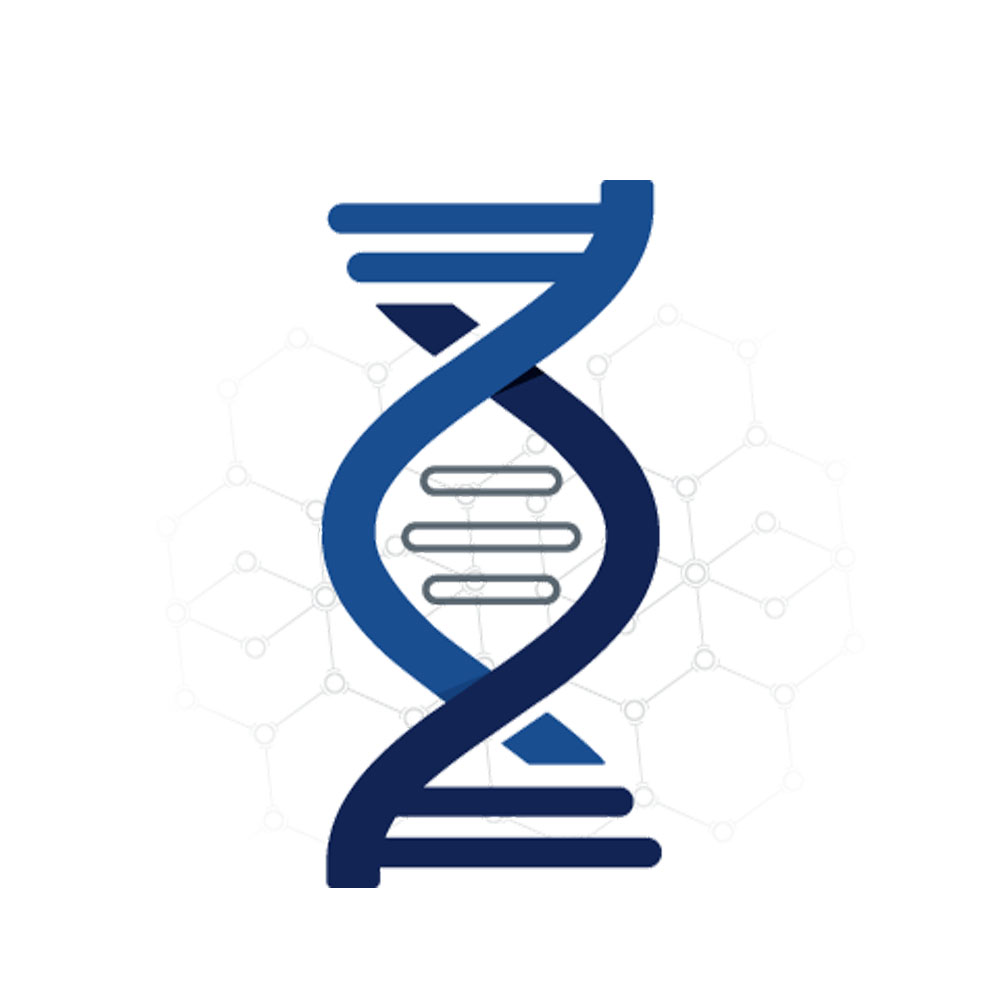 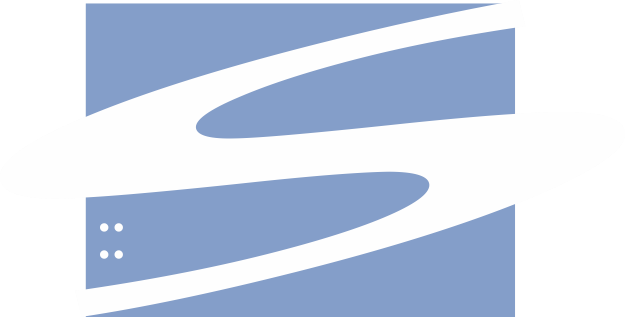 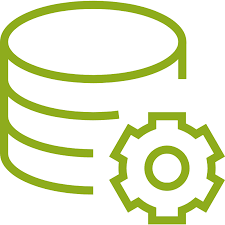 WiP Application Framework
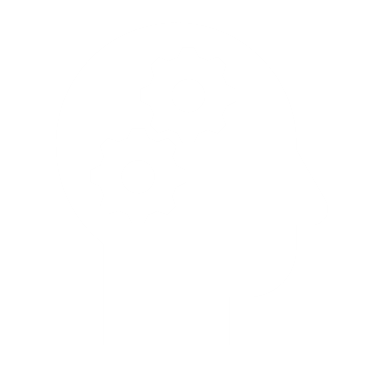 AI /ML
Shift Left Automation
MBCSE
IPLM
EDM
EDA
Tools
EDA
Tools
EDA
Tools
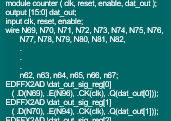 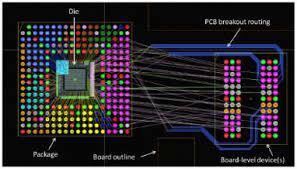 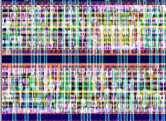 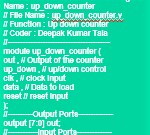 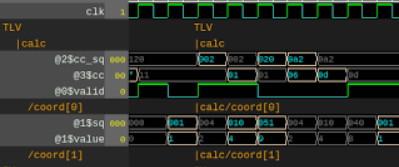 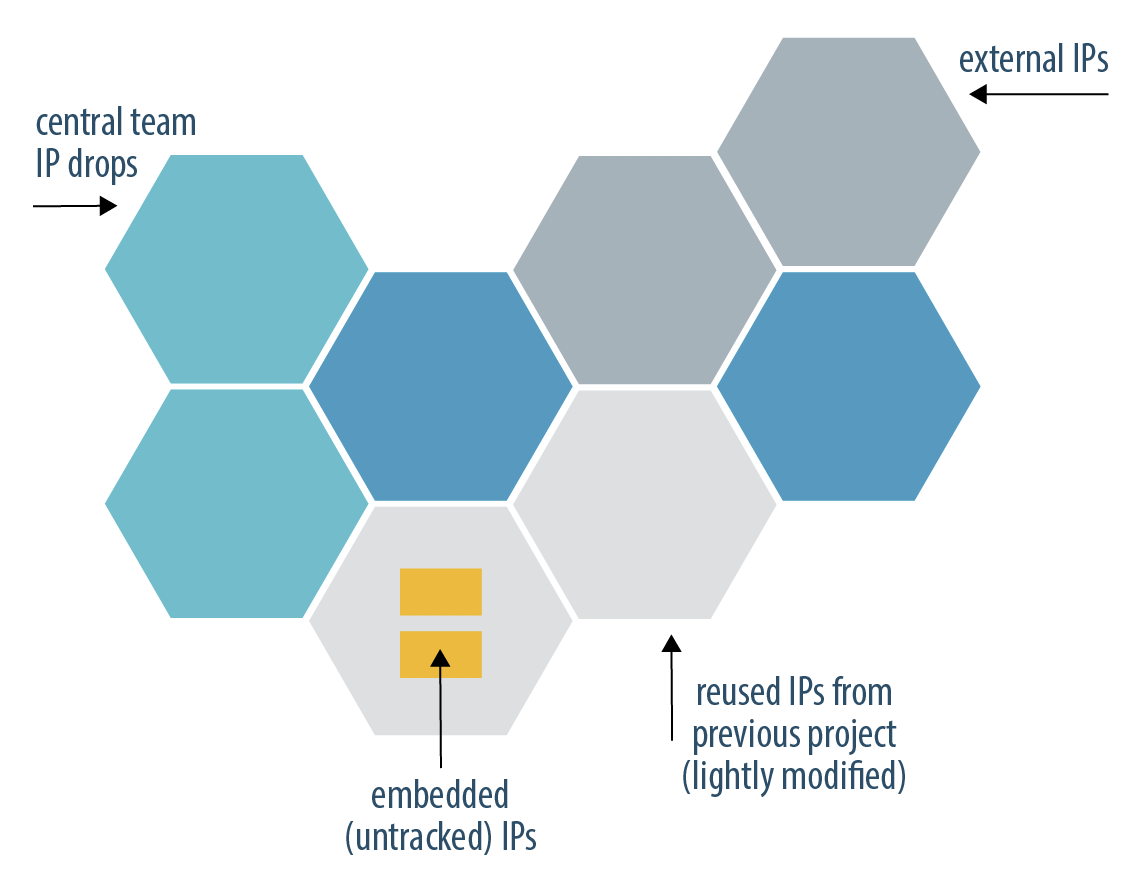 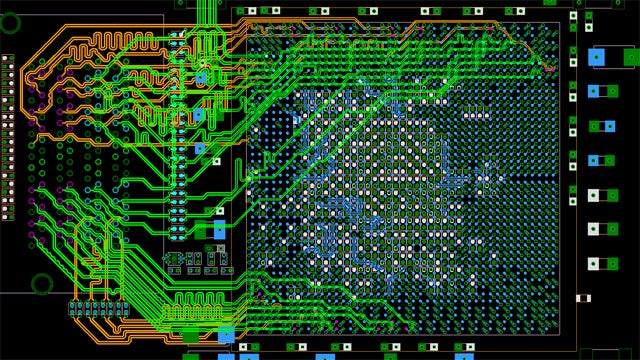 Meta-
Data
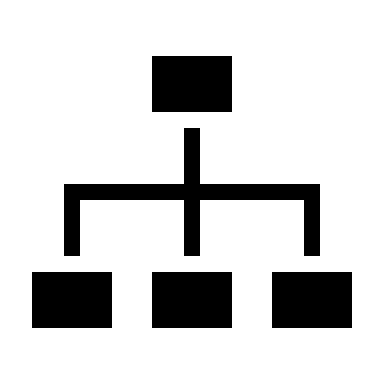 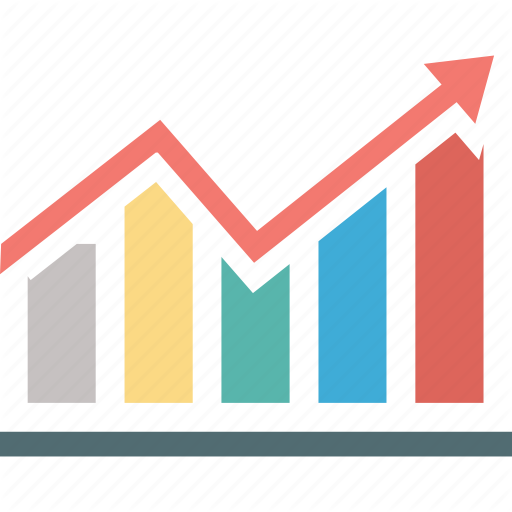 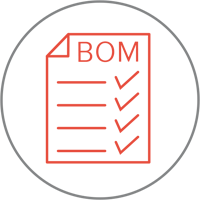 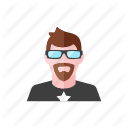 Workspace
Management
Workspace
Management
Workspace
Management
Data 
Management
Custom DM
EDM Vault
Share
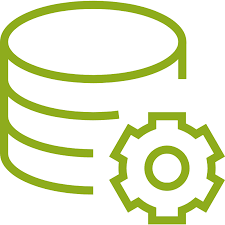 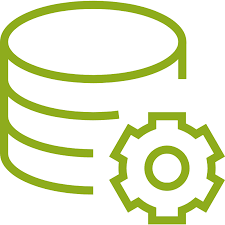 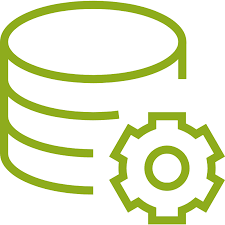 Page ‹#›
© Siemens 2023 | 2023-01-25 | Michael Munsey | Siemens EDA Solutions Management | Siemens Digital Industries Software | Where today meets tomorrow.
GIT
Subversion
Perforce
Teamcenter
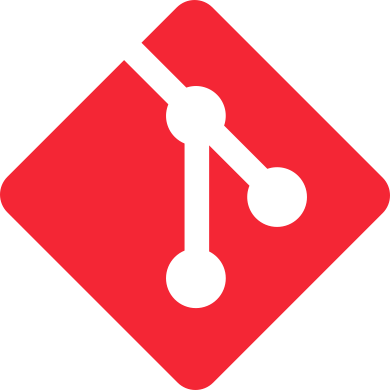 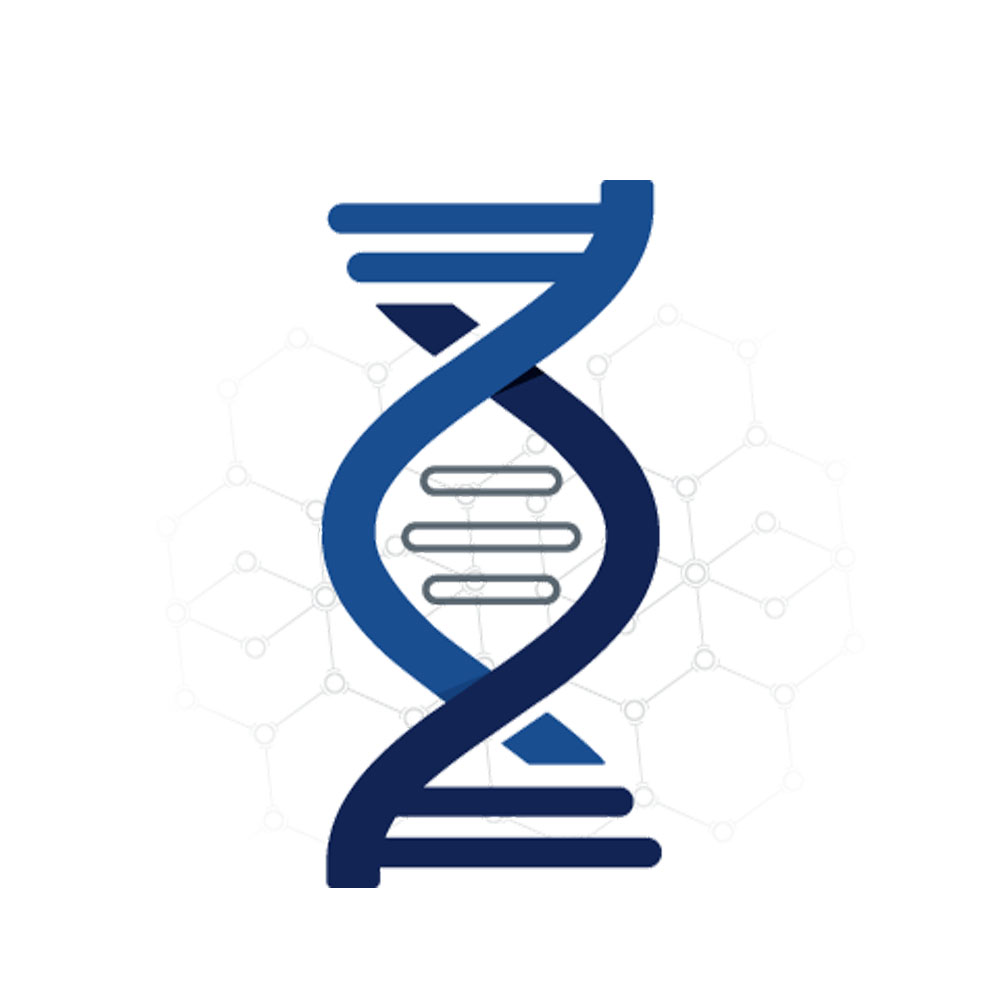 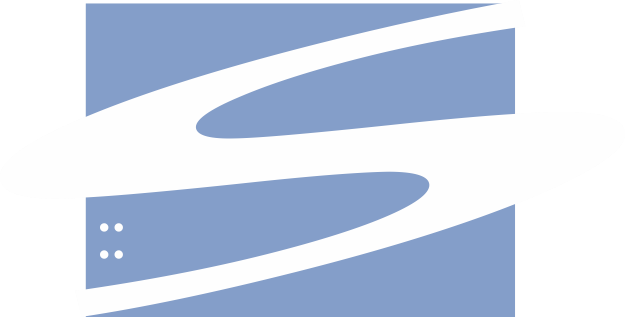 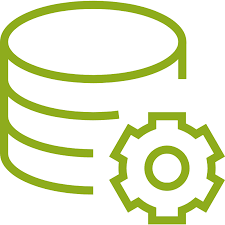 Integrating Semiconductor and Electronics WIP with PLM
Derivatives
PLM
Stagegate Process
Mfg
Milestone 2
PN: AD620ANZ
Milestone 3
PN: AD620ANZ
Tapeout
PN: AD620ANZ
Program Mgmt
PN: AD620ANZ
Approval
Milestone 1
PN: AD620ANZ
Sales
Marketing
Support
EOL
Ideation
Push Project Start
into IPLM flow
+ Project Metadata
Automatically
Push Milestone
BOMs into PLM
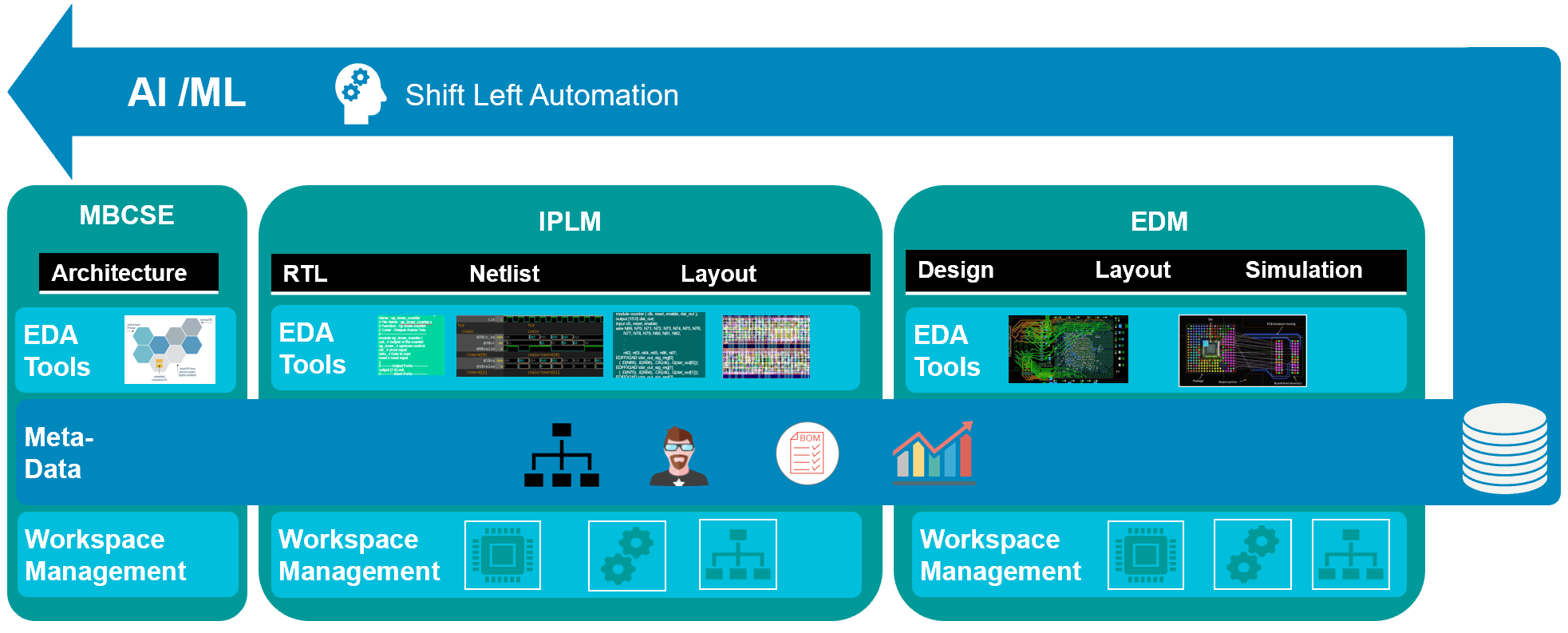 Data 
Management
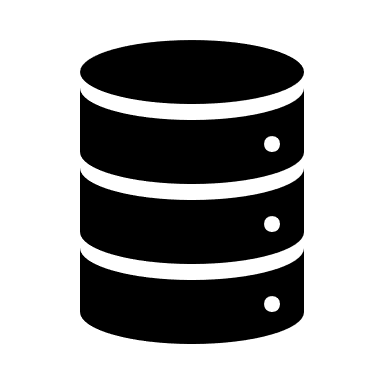 Custom DM
EDM Vault
Share
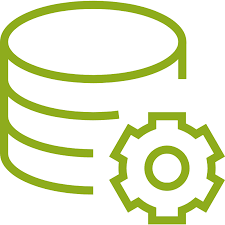 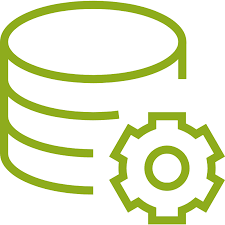 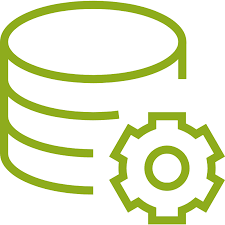 Page ‹#›
© Siemens 2023 | 2023-01-25 | Michael Munsey | Siemens EDA Solutions Management | Siemens Digital Industries Software | Where today meets tomorrow.
Questions
© Siemens 2023 | 2023-01-25 | Michael Munsey | Siemens Digital Industries Software | Where today meets tomorrow.